Харчування і травлення
Харчування і здоров'я
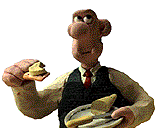 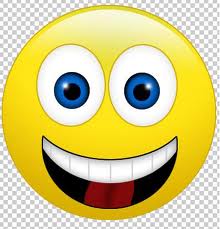 «Ми живемо не для того, щоб їсти, а їмо для того, щоб жити»                                                Сократ
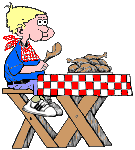 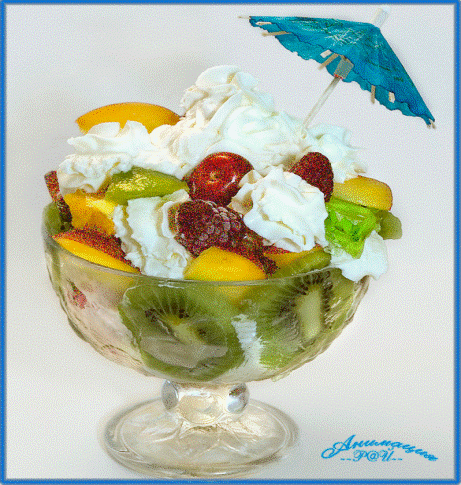 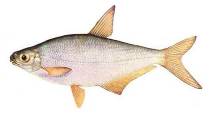 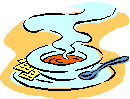 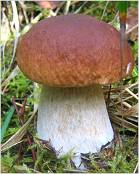 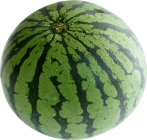 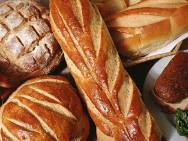 Для чого ми їмо якусь кашу та м’ясо?
Не кроще б було їсти кожень день солодощі?
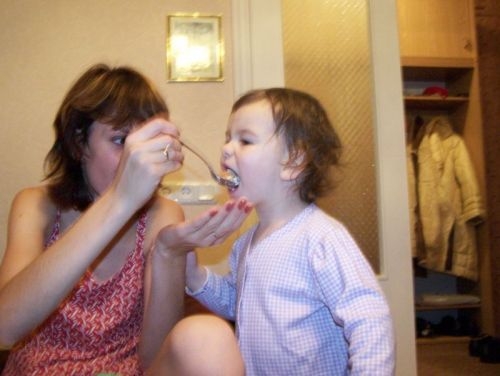 Щоб ти  виріс великим та здоровим, їжа має бути  різноманітною!
Поживні речовини
Органічні
білки, 


жири, 


вуглеводи
Неорганічні 
вода, 


мінеральні солі
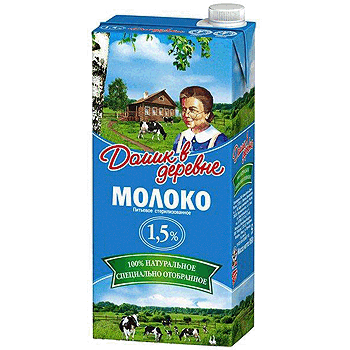 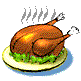 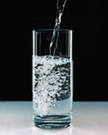 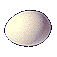 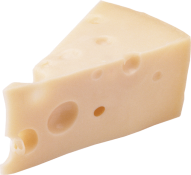 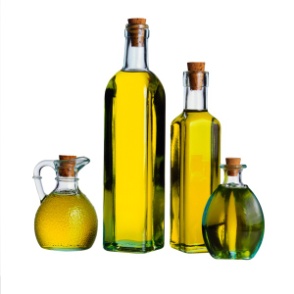 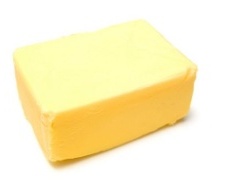 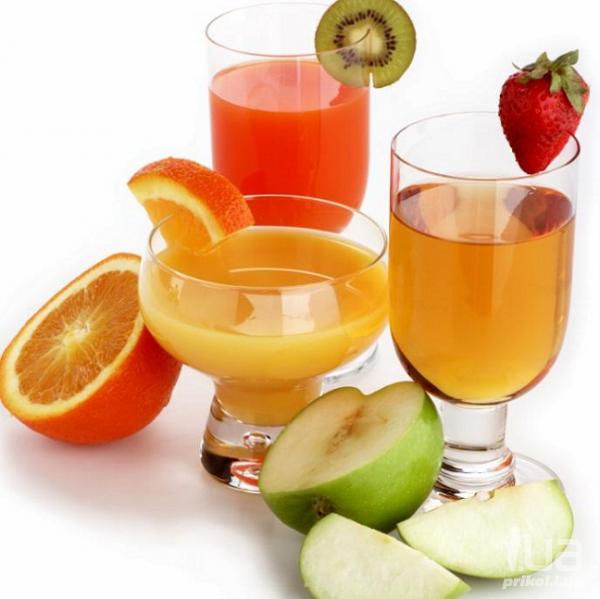 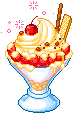 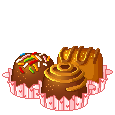 Про те, что вся ця різноманітна їжа потрапляє до роту я знаю. А куди вона відправляється далі і що  з  нею там відбувається?
Давайте прослідкуємо шлях їжи в організмі
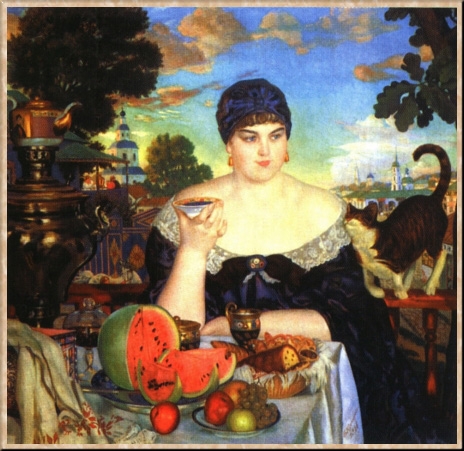 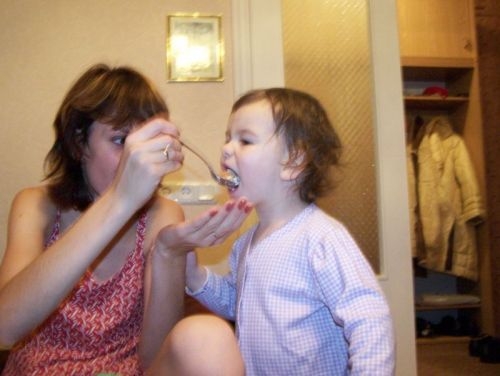 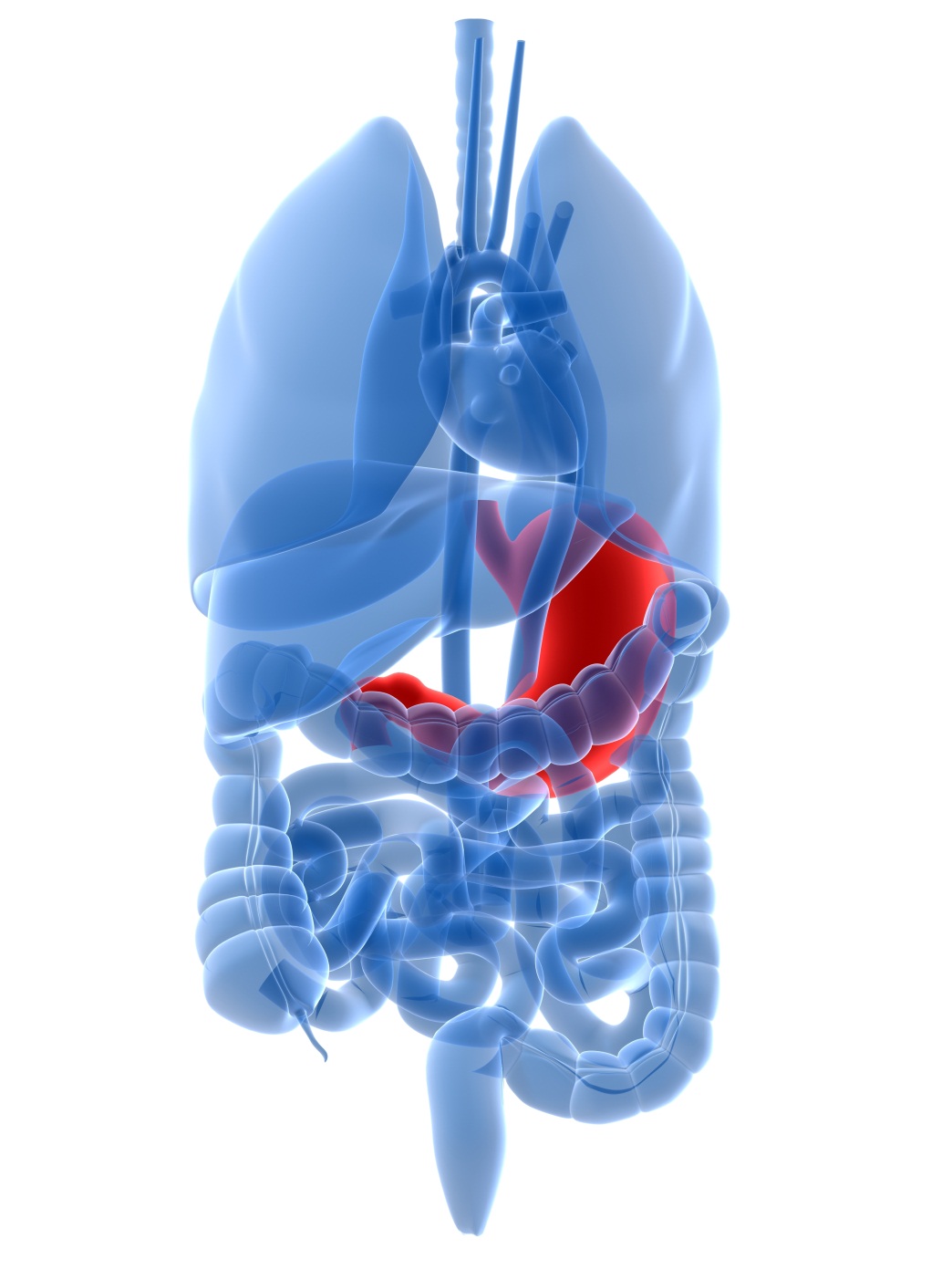 Будова та функції органів травлення. Травні залози
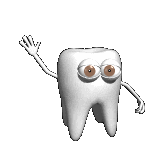 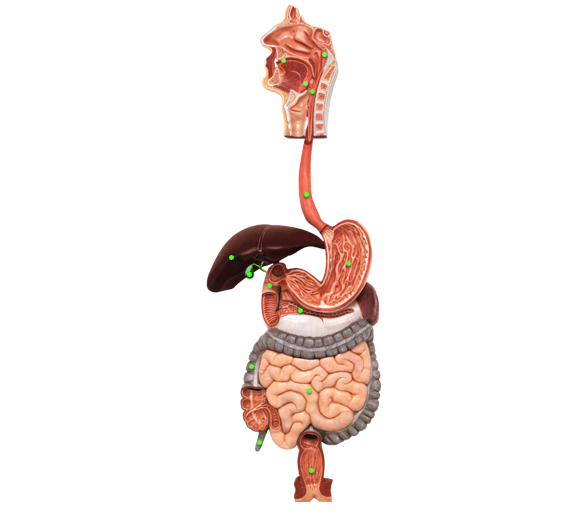 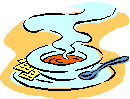 Еволюція травної системи тварин
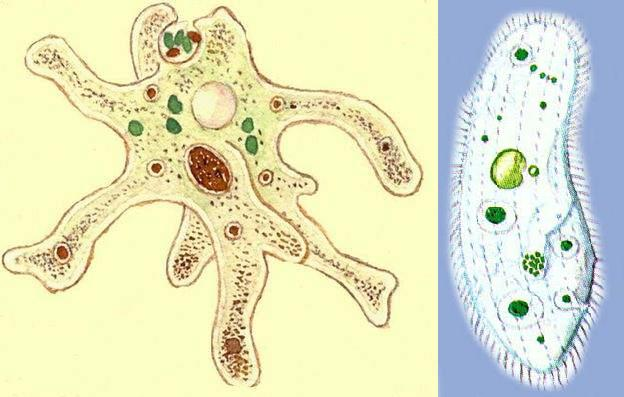 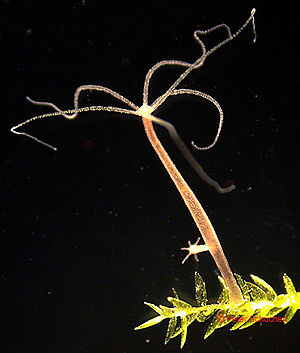 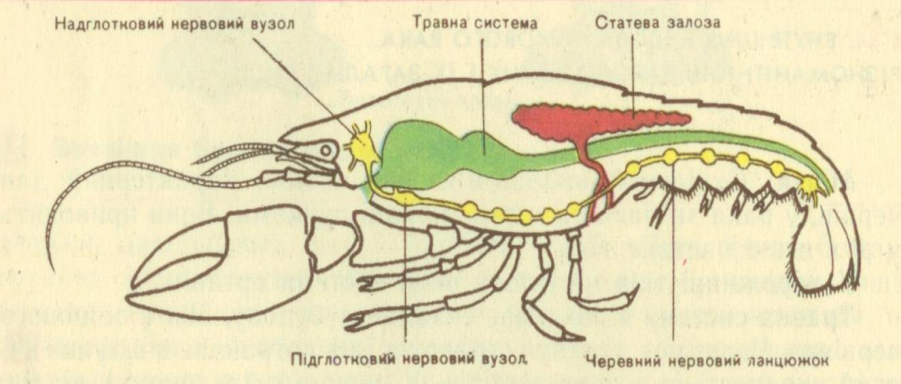 Травлення –                      це процес розщеплення складних органічних речовин (білків, жирів, вуглеводів) на прості, які можуть всмоктуватися в кров і лімфу та засвоюватися в організмі.
Ферменти (від лат. ферментум - закваска) - це біологічно активні речовини, здебільшого білкової природи, здатні прискорювати біохімічні реакції їх ще називають біологічними каталізаторами
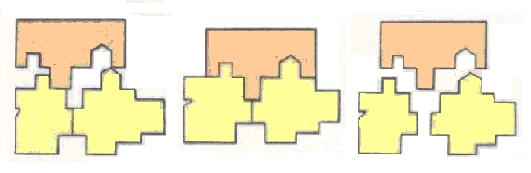 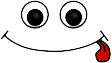 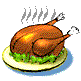 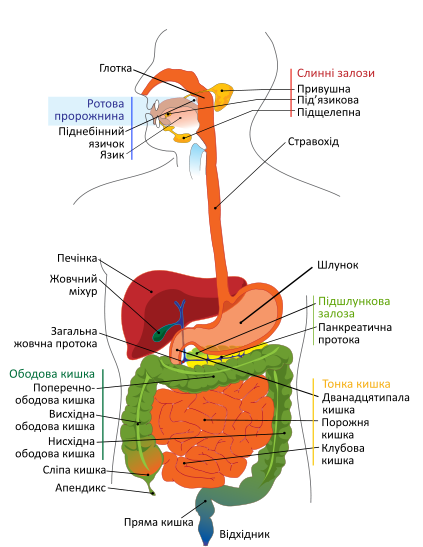 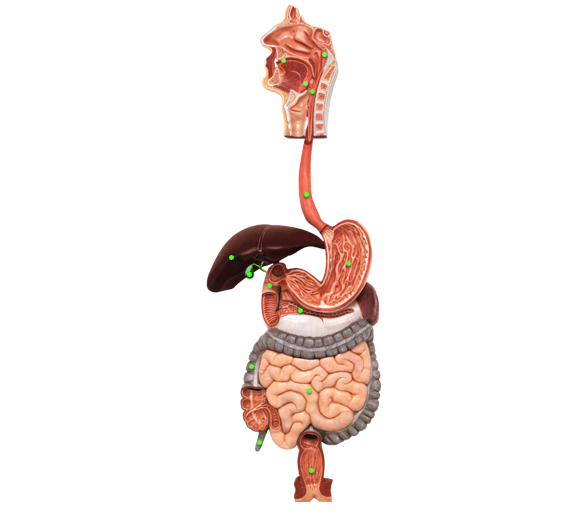 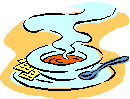 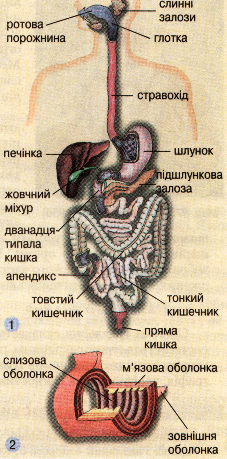 Заповніть схему
 «Будова стінки травного каналу»
Стінка травного каналу складається                з трьох основних оболонок: 
 внутрішньої слизової (епітеліальної);
 середньої (м’язової);
 зовнішньої (сполучнотканинної).
   Між слизовою та м’язовою оболонками наявний підслизовий шар для їхнього кращого сполучення.
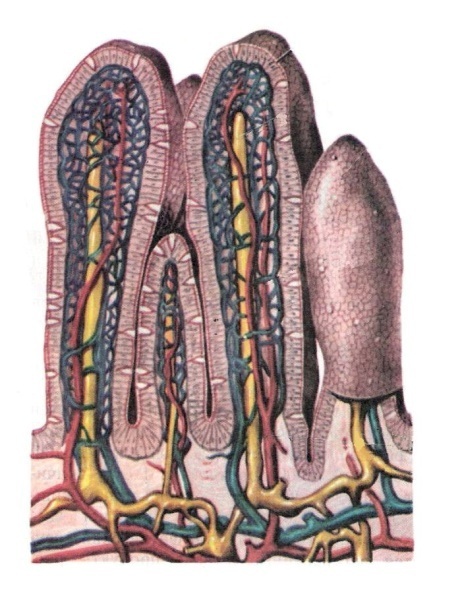 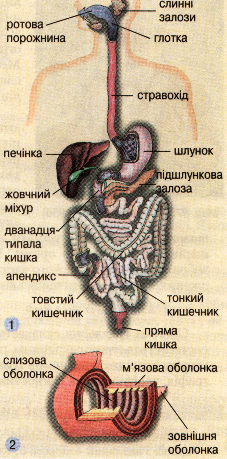 Функції органів травлення
Рухова: жування, ковтання, переміщення їжі вздовж травного каналу та виділення неперетравлених решток.
Секреторна: виділення ферментів та інших речовин у складі травних соків.
Всмоктування поживних речовин у кров.
Видільна: виведення з організму продуктів обміну.
Регуляторна: виділення гормонів.
Захисна: знешкодження печінкою отруйних речовин.
Будова травної системи людини
Ротова порожнина
Ротова порожнина – початок травної системи. Її утворюють зуби, язик, внутрішні поверхні щік, піднебіння.
   Їжа в ній аналізується                                        на смак, змочується                                  слиною, зазнає механічної                                 та хімічної обробки, тут                    формується харчова грудка                            для подальшого просування                             по травній системі.
Слинні залози
Слинні – це три пари залоз, які виділяють 
спеціальну рідину – слину - для хімічної 
обробки їжі в ротовій порожнині.
Привушні.
Підщелепні.
Під’язикові.
   Кількість слини                                     
залежить від якості                                   
вжитої їжі. За добу                                      
слинні залози виробляють 0,5-2 л слини.
Будова травної системи людини
Глотка
Глотка – лійкоподібний орган, функція якого здійснювати ковтання.    
   В той час, коли їжа проходить через глотку, надгортанний хрящ закриває вхід у трахею і харчові маси вільно рухаються до стравоходу.
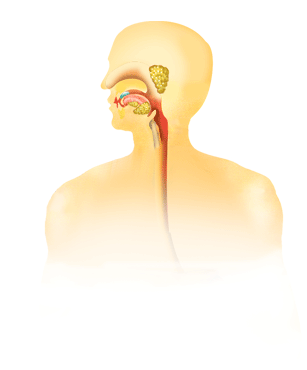 Стравохід
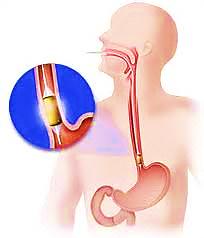 Стравохід – м’язова трубка,           
довжиною 25-30 cм та d=2 см.                     Вона поєднує між собою глотку                      
та шлунок.   
                         Їжа рухається по           
                       стравоходу завдяки  
                       хвилеподібним скороченням 
                       м’язів - перистальтичними або 
                       маятникоподібними рухами.
Будова травної системи людини
Шлунок
Найрозширеніша частина травного каналу (до 2 л), що розміщується під діафрагмою з лівого боку і має вигляд вигнутого мішка. 
 Початкову частину називають склепінням, основну – тілом, вихідну – воротарем.
Шлунок
У слизовій оболонці близько 
35 млн. залоз, їх поділяють на: 
залози, які виділяють ферменти;
залози, які виділяють НCl;
залози, які виділяють слиз.

Клітини, що продукують слиз містяться у спеціальних шлункових полях, які мають вигляд дрібненьких горбиків.
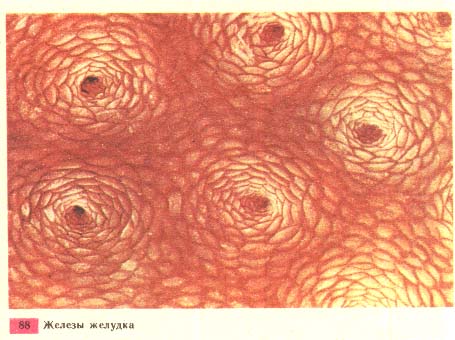 Будова травної системи людини
Тонкий кишечник
Довжина тонкого кишечника близько 4-6 м., його d=3-5 см. 
 Починається він дванадцятипалою кишкою завдовжки 18-22 см, тобто                         розмір 12-ти пальців людини, яка бере початок з воротаря   шлунку.
 У неї відкриваються протоки  жовчного міхура та         підшлункової залози.
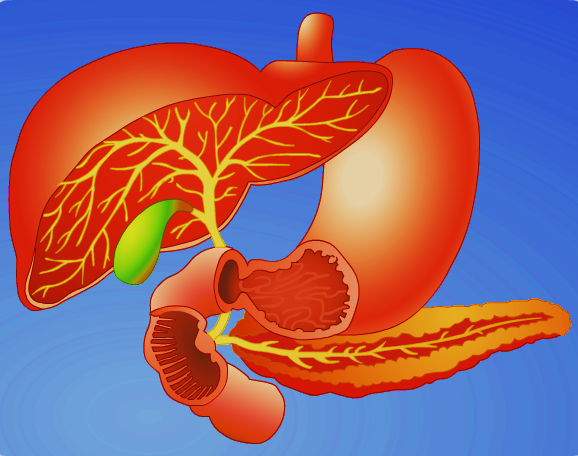 Печінка
1
Шлунок
2
3
Жовчний 
  міхур
4
5
Підшлункова залоза
Протоки жовчного міхура та підшлункової залози
Печінка
Найбільша залоза тіла, 
маса якої 1,5-2 кг. 
Розташована у правому підребер’ї, під діафрагмою.
 Складається з двох доль. 
У спеціальних клітинах – гепатоцитах – утворюється жовч, що зберігається у жовчному міхурі. 
За добу виділяється 500-700 мл. жовчі.
Печінка
Крім утворення жовчі, печінка має захисну функцію: шкідливі речовини та отрути, які потрапили в організм, затримуються в ній, знешкоджуються і разом із жовчю виводяться у дванадцятипалу               кишку, а потім назовні.       
   В ембріональному розвитку                     вона виконує роль органу           кровотворення.
Будова травної системи людини
Підшлункова залоза
Розміщена під шлунком, між селезінкою та дванадцятипалою кишкою.                                       
   Має довжину 12-15 см                                           і складається з головки,                                  тіла і хвоста.
 Вона належить  до залоз подвійної дії: виділяє         підшлунковий сік                                                та гормони.
Будова травної системи людини
Тонкий кишечник
Після 12-ти палої кишки тонкий кишечник поділяється на порожнисту та клубову кишки. 
В них відбувається остаточне перетравлення їжі та всмоктування поживних речовин у кров.
Тонкий кишечник
Слизова оболонка вкрита ворсинками, які утворені виростами епітелію.
Будова травної системи людини
Товстий кишечник
Цей відділ кишечника від 
 1 м до 2,5 м, що розміщений у черевній порожнині у вигляді букви П.    
  Поділяється він на:
 сліпу кишку з червоподібним відростком, 
ободову кишку, 
сигмовидну 
пряму.
Пряма кишка
Останній відділ товстого кишечника, де відсутні ворсинки.   

В ній живуть корисні мікроорганізми, відбувається всмоктування води, NaCl, вітаміна В6, там розщеплюється клітковина. Туди надходять неперетравлені рештки. 

Випорожнення – дефекація - відбувається рефлекторно.
Будова травної системи людини
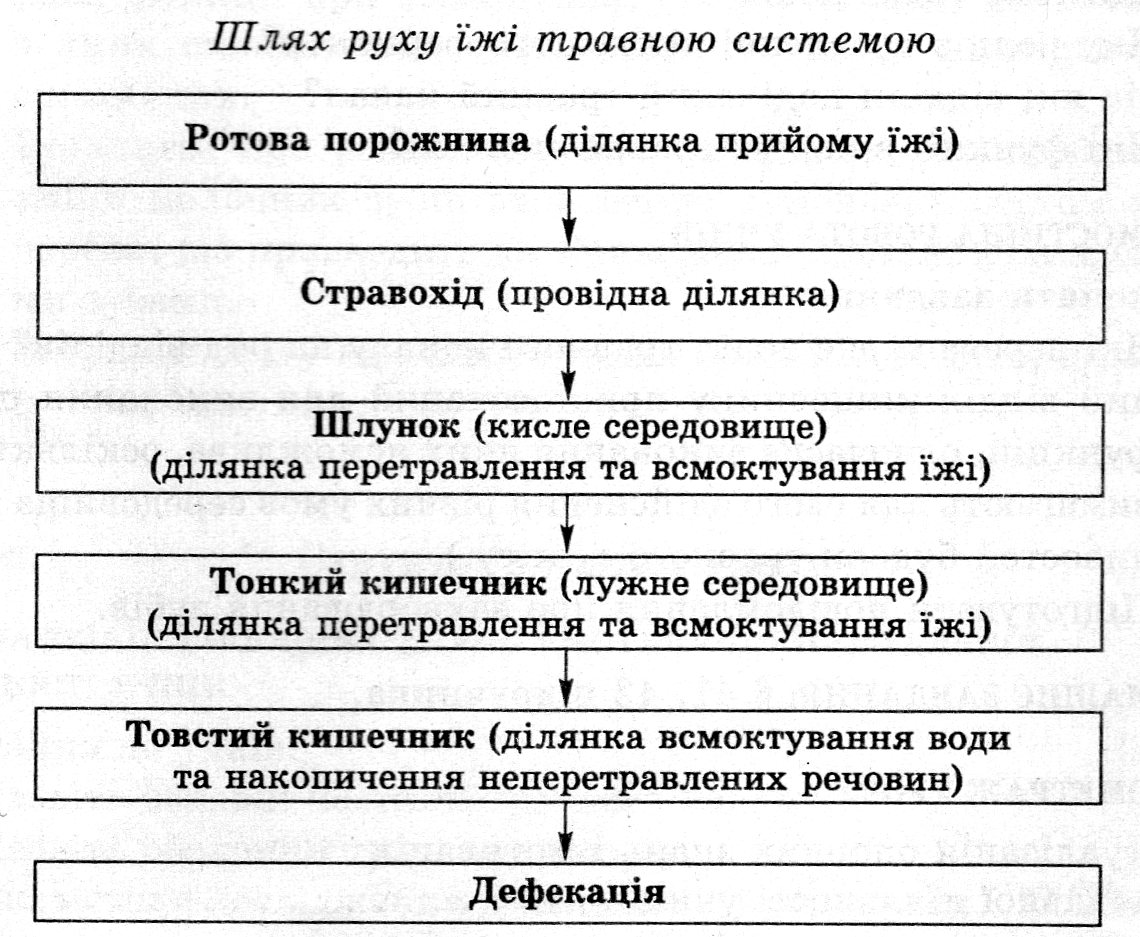 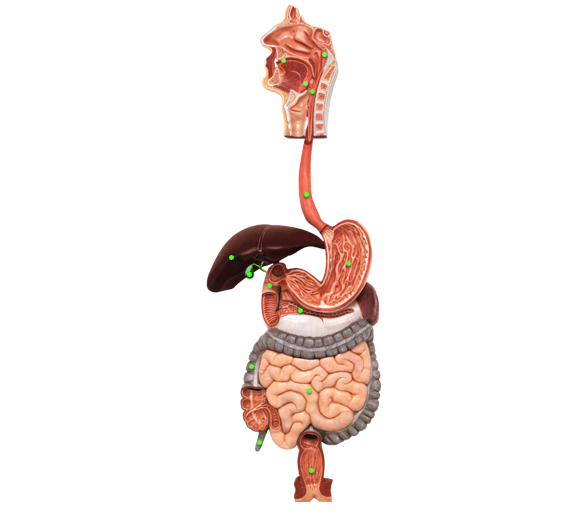 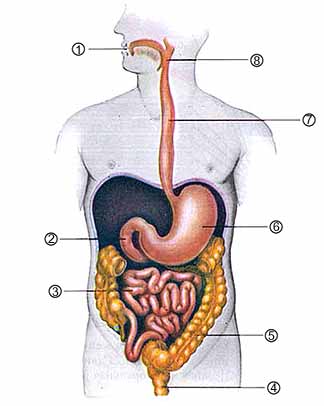 1. Ротова порожнина.2. Дванадцятипала кишка3. Тонкий кишечник4. Пряма кишка5. Товста кишка6. Шлунок7. Стравохід8. Глотка
Методи вивчення травлення:
Оперативно-хірургічний метод (фістульний)
Зондування
Рентгенографія
Эндоскопія
Радіотелеметрія 
Електорогастрографія
Ультрозвукова діагностика
Сканувальна томографія
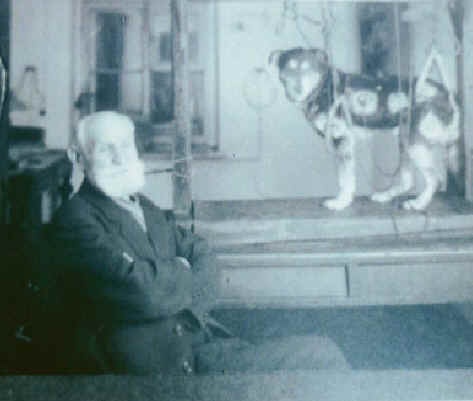 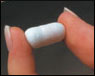 Домашнє завдання:
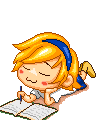 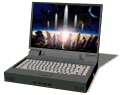 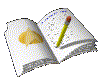 1.	Отвір, що сполучає порожнину органа із зовнішнім середовищем
2.	Каталізатори біохімічних реакцій в організмі
3.	Залоза, ща впадає в дванадцятипалу кишку
4.	Складний процес надходження, перетравлення, всмоктування, засвоєння і виділення назовні
5.	М'язова трубка, по якій їжа потрапляє до шлунка
6.	Орган, який виконує функцію травної залози
7.	Подрібнюють їжу в роті
8.	Де відбувається всмоктування поживної речовини у травній системі?
9.	Порожнистий еластичний мішкоподібний орган, у якому їжа змішується зі шлунковим соком
10. Відділ травної системи, куди їжа потрапляє з ротової порожнини
11. В якому відділі травної системи відбувається всмоктування води і мінеральних солей?
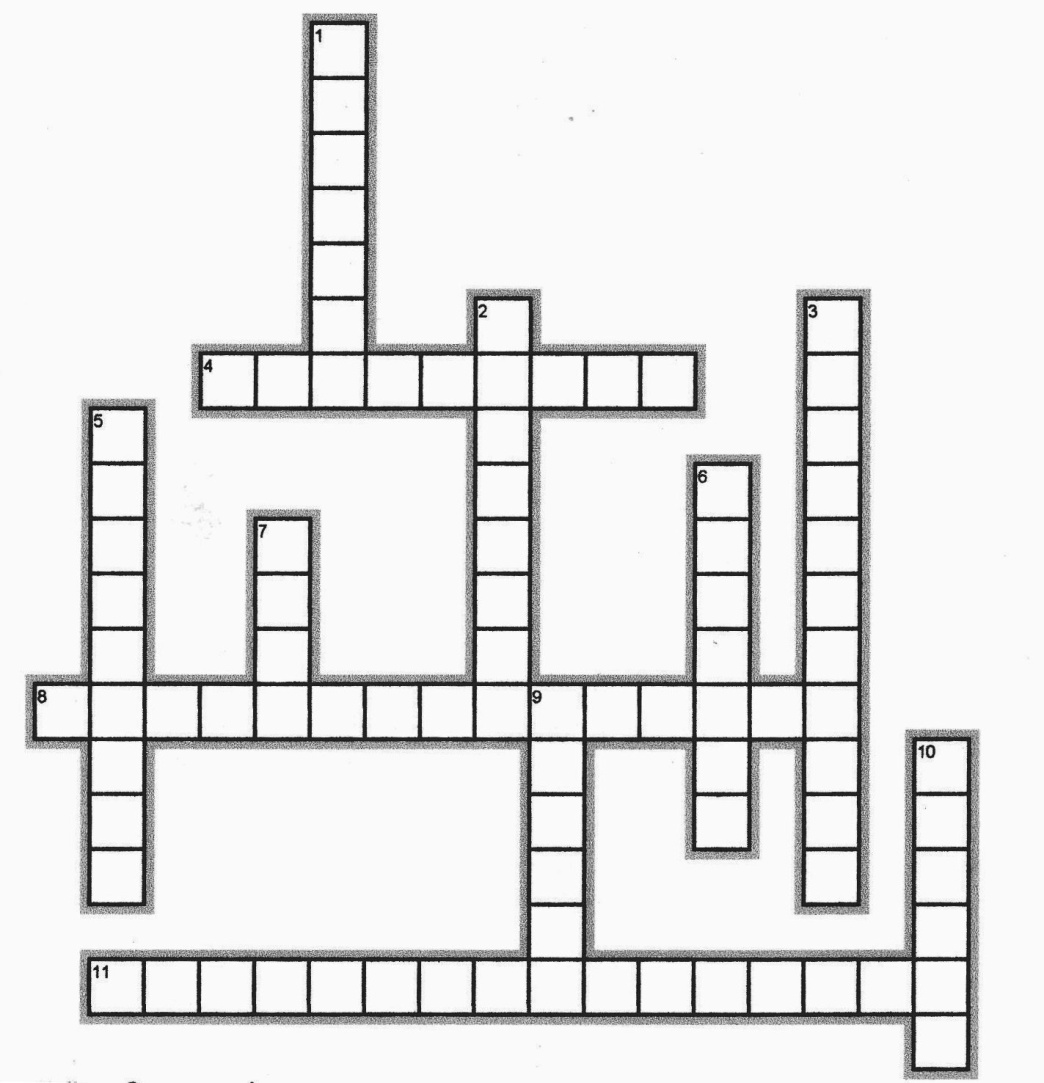 Якщо людина сама стежить за своїм здоров’ям, то важко знайти лікаря, який знав би краще корисне для її здоров’я, ніж вона сама.
Сократ
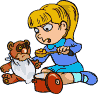 Дякую за співпрацю!